Bienvenueà l’atelier sur les présentations
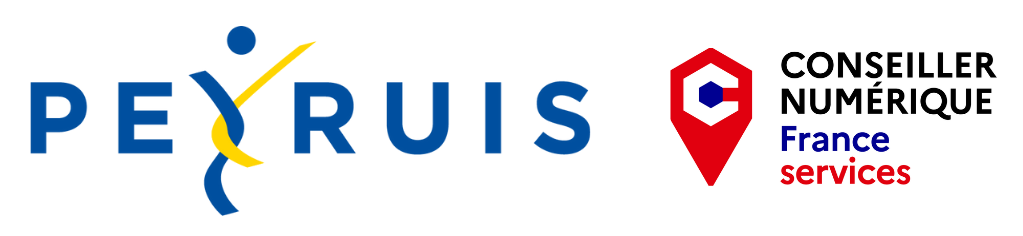 Tout un programme !
📜 Les différents logiciels

🖼 Faire une présentation

⚙ Comment ça fonctionne ?

📚 Lexique
01/03/2023
Les présentations
2
📜 Les logiciels
01/03/2023
Les présentations
3
📜 Les Logiciels
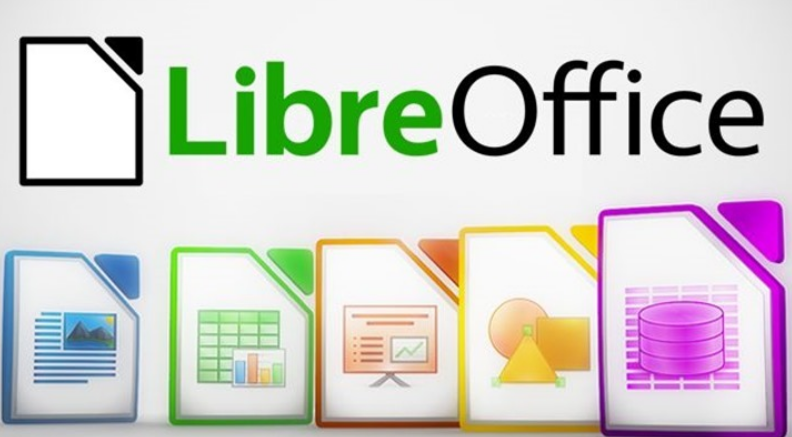 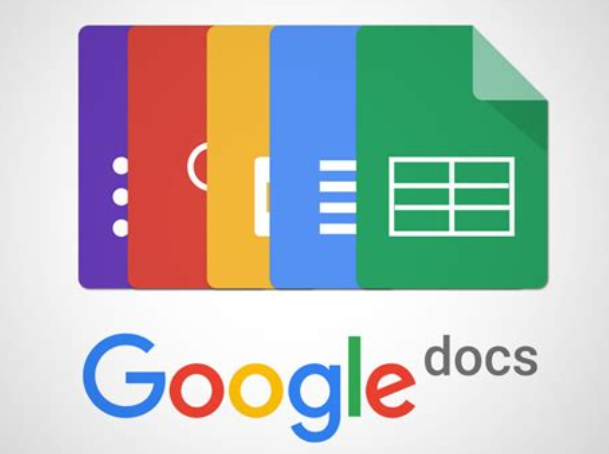 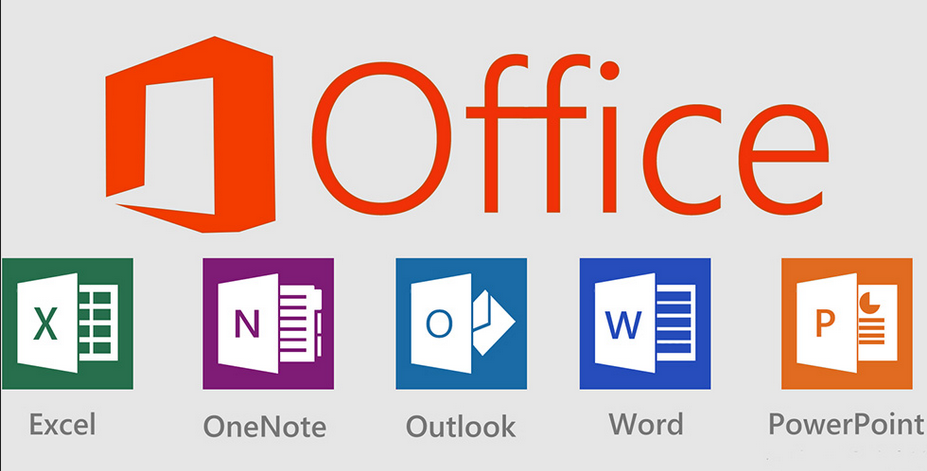 01/03/2023
Les présentations
4
[Speaker Notes: Libre office impress]
🖼 Faire une présentation
01/03/2023
Les présentations
5
🖼 Faire une présentation
Un logiciel de présentation permet de :

👉 préparer des diapositives (slides)
01/03/2023
Les présentations
6
🖼 Faire une présentation
Un logiciel de présentation permet de :

👉 préparer des diapositives (slides)

👉 intégrer des images et textes, vidéos…
01/03/2023
Les présentations
7
🖼 Faire une présentation
Un logiciel de présentation permet de :

👉 préparer des diapositives (slides)

👉 intégrer des images et textes, vidéos…

👉 faire une présentation papier ou projetée
01/03/2023
Les présentations
8
🖊 Et on l’utilise comment ?
01/03/2023
Les présentations
9
⚙ Comment ça fonctionne ?
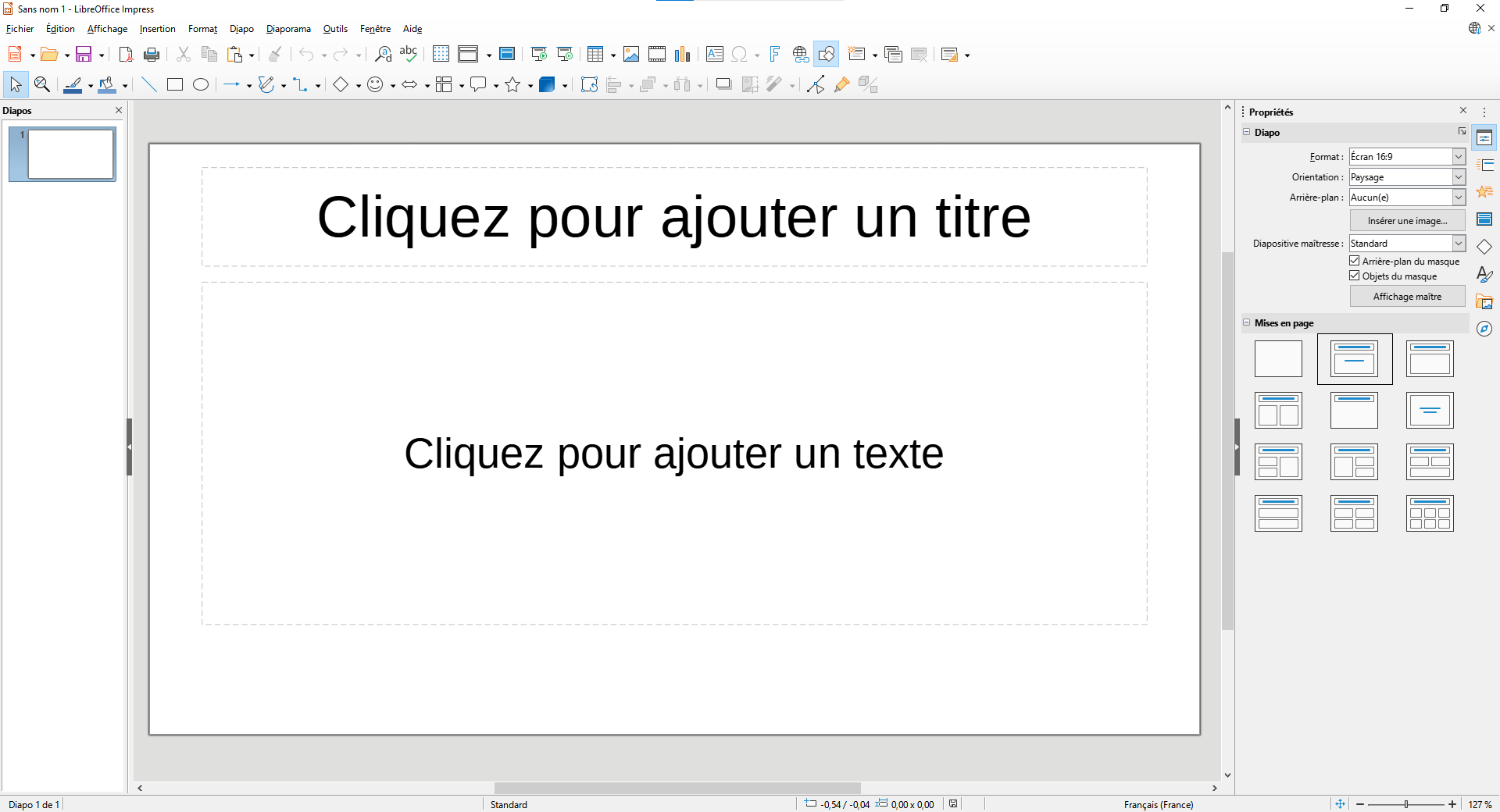 Les onglets du menu
Le ruban
Permet la mise en page
Les diapositives
Toutes les slides de votre présentation sont ajoutées dans ce menu rapide
Propriétés
Vous pouvez choisir la taille, la disposition de votre diapositive
Zones de texte : dans les pointillés
La diapositive active
Pour changer l’affichage de votre document
Permet d’ajouter des notes qui ne seront visibles que par vous lors de la présentation
Pour zoomer sur le document
10
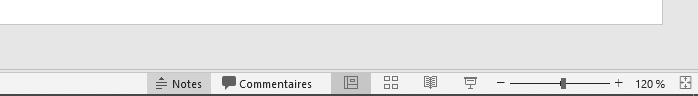 ⚙ Comment ça fonctionne ?
💡 Mise en page :
Type et taille de police, couleur
Gras, italique…
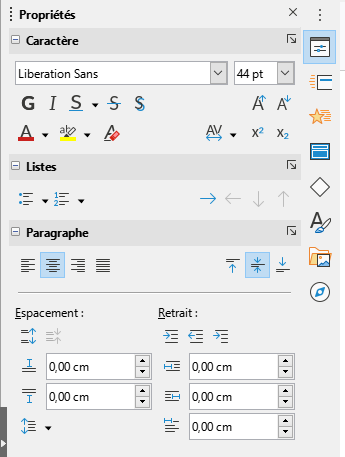 Options pour mettre des puces
Alignement du texte dans les cellules
01/03/2023
Les présentations
11
⚙ Comment ça fonctionne ?
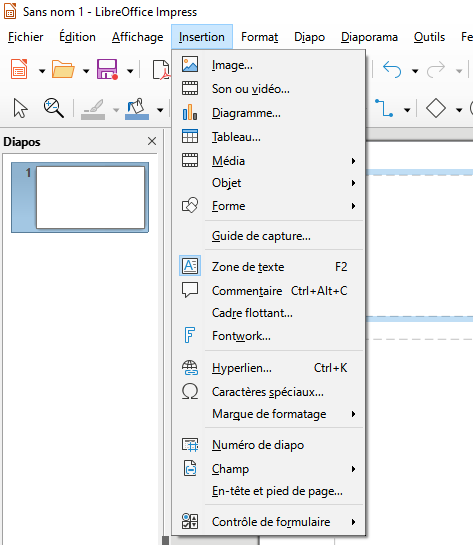 💡 Permet d’ajouter une image, une vidéo, le numéro de la diapositive… à votre présentation
01/03/2023
Les présentations
12
⚙ Comment ça fonctionne ?
💡  Je choisis la disposition de ma diapositive. Je pourrai la modifier ensuite.
Permet de copier la diapositive sélectionnée
01/03/2023
Les présentations
13
⚙ Comment ça fonctionne ?
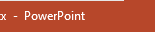 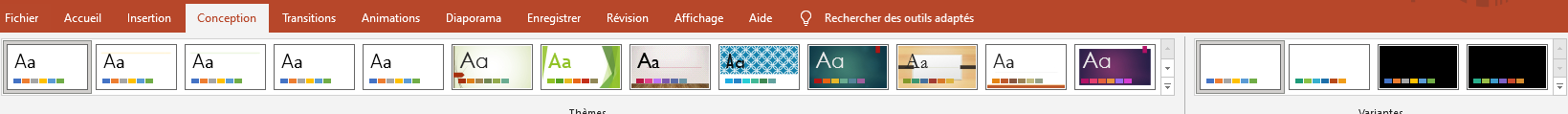 Permet de choisir un thème, de modifier le format de votre document
01/03/2023
Les présentations
14
⚙ Comment ça fonctionne ?
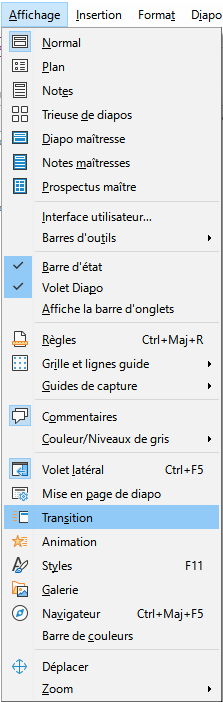 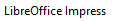 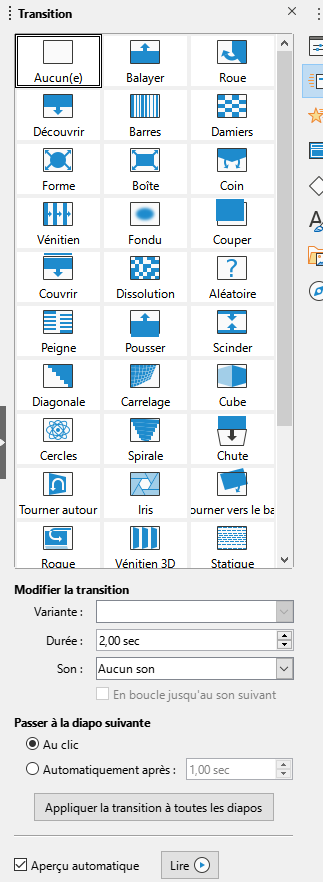 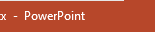 👉 En cliquant sur affichage, vous choisissez les barres d’outils que vous souhaitez afficher pour une meilleure utilisation du logiciel.
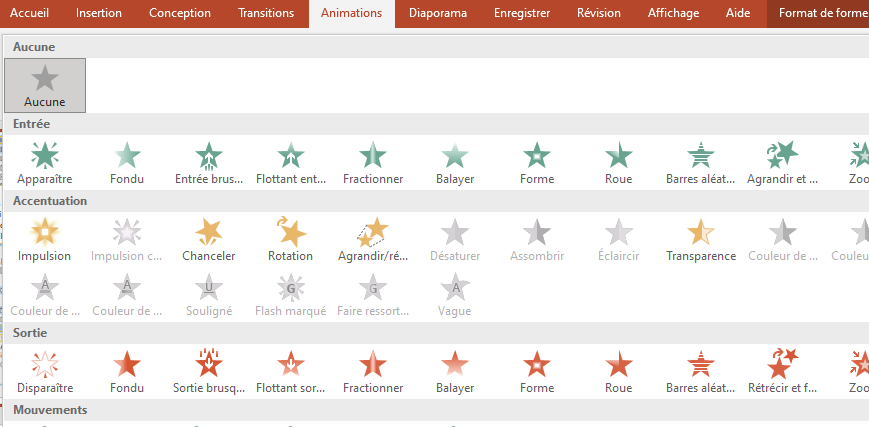 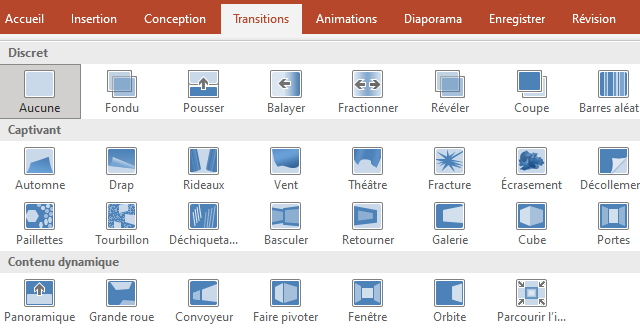 01/03/2023
Les présentations
15
💡 En cliquant sur un effet, vous voyez son rendu
💡 Bon à savoir !
Aperçu du diaporama côté présentateur
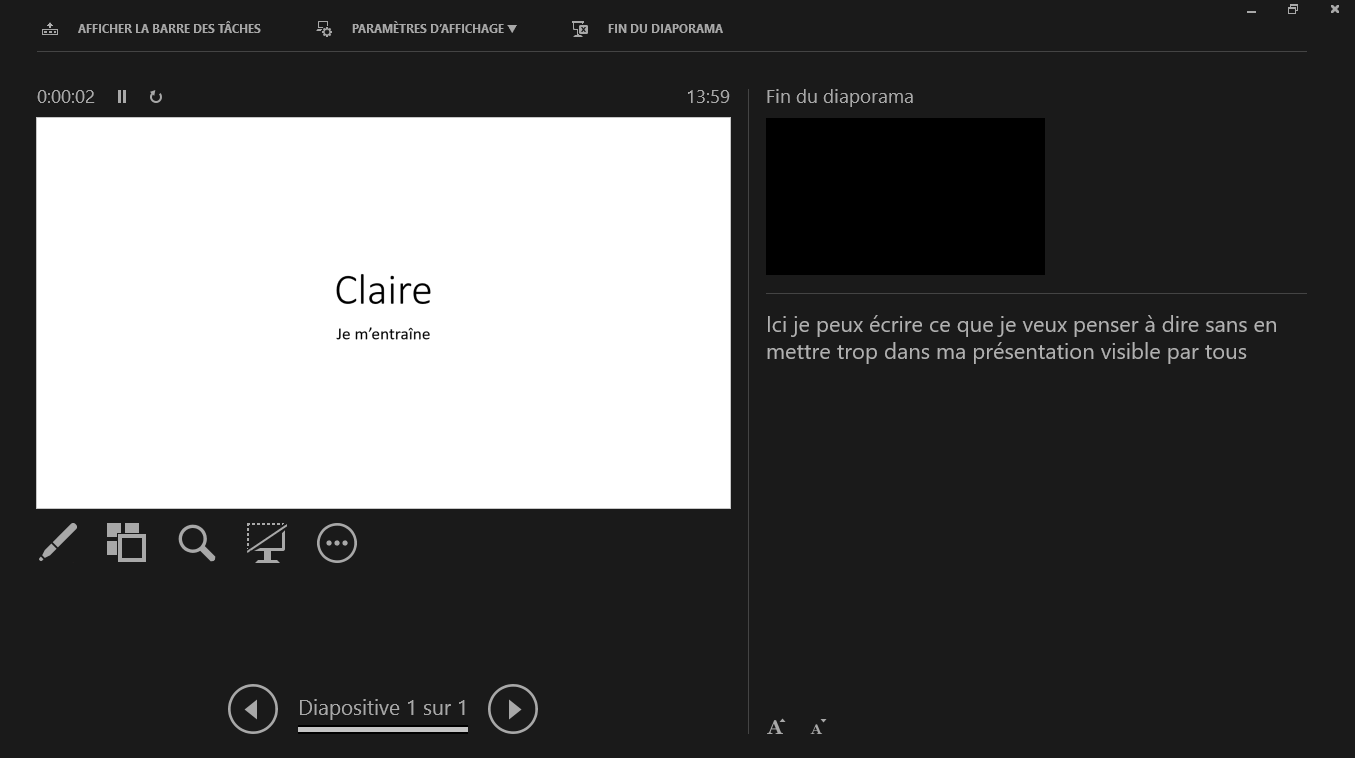 Ici vous avez un aperçu de la prochaine diapositive
Ici vous retrouvez la diapositive active (visible par tous)
Ici vous retrouvez les notes que vous avez pu renseigner en créant votre présentation
01/03/2023
Les présentations
16
📚 Lexique
👉 Diapositive (slide) : page individuelle sur laquelle apparaissent les textes, les images, les vidéos…

👉 Animations : mouvements (apparition, agrandissement, disparition) d’éléments de la diapositive

👉 Transitions : effets présents entre les diapositives
01/03/2023
Les présentations
17
📚 Quelques règles de base
👉 Décider en amont les informations que l’on souhaite que les personnes retiennent.
01/03/2023
Les présentations
18
📚 Quelques règles de base
👉 Décider en amont les informations que l’on souhaite que les personnes retiennent.

👉 Aller à l’essentiel
01/03/2023
Les présentations
19
📚 Quelques règles de base
👉 Décider en amont les informations que l’on souhaite que les personnes retiennent.

👉 Aller à l’essentiel

👉 Structurer sa présentation
01/03/2023
Les présentations
20
📚 Quelques règles de base
👉 Décider en amont les informations que l’on souhaite que les personnes retiennent.

👉 Aller à l’essentiel

👉 Structurer sa présentation

👉 Rester sobre
01/03/2023
Les présentations
21
💾 Enregistrer son document
💡 La bonne pratique : enregistrer avant de commencer à travailler !
👉 Il faut enregistrer son travail
Powerpoint
LibreOffice Impress
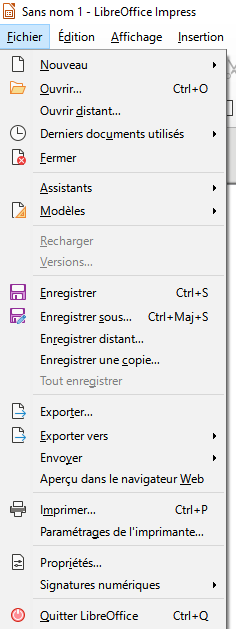 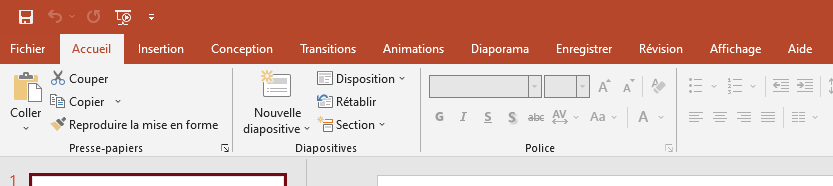 1
1
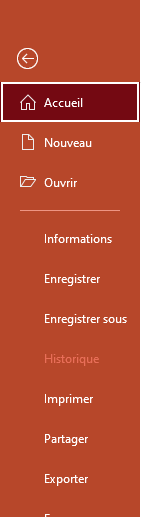 2
2
01/03/2023
Les présentations
22
💾 Enregistrer son document
🧭 Choisissez où ranger votre document.
Emplacement final du fichier
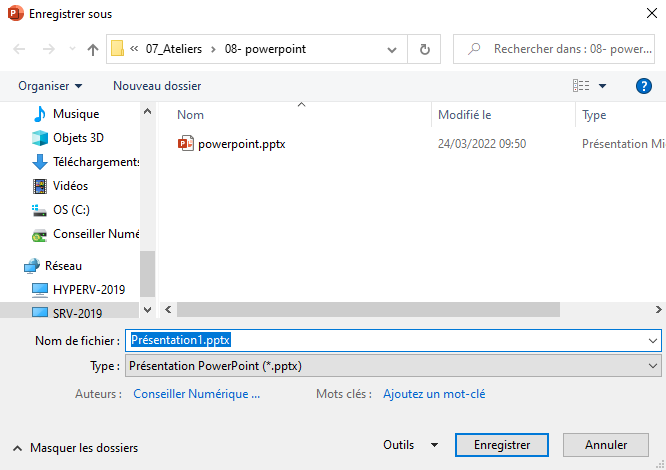 1
Choisissez le nom de votre fichier
2
Cliquez ici pour finaliser l’enregistrement
On peut aussi choisir le type de document en cliquant dessus : .ppt, .pptx, .PDF
4
Les présentations
23
3
[Speaker Notes: Odt : doc open office, modifiable
Doc : doc word, modifiable
PDF : non modifiable, permet de figer la mise en forme quand on veut le partager]
🖨 Imprimer son document
Libre Office Impress
Powerpoint
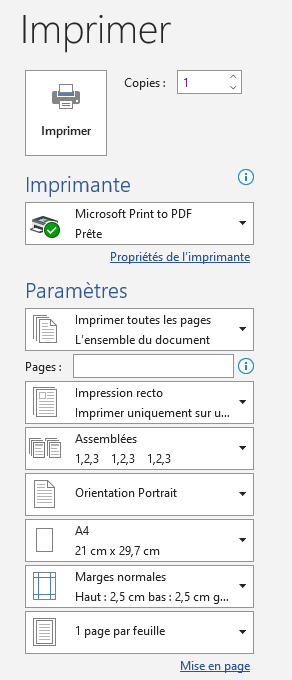 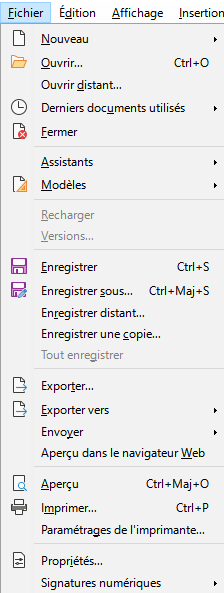 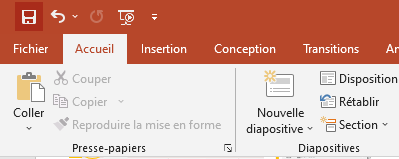 2
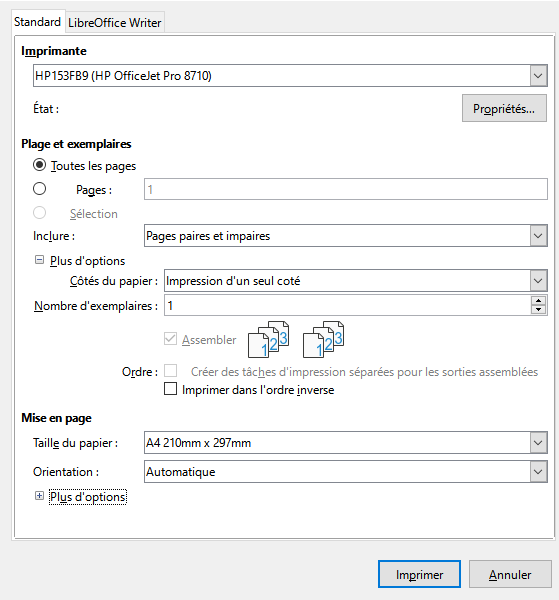 5
1
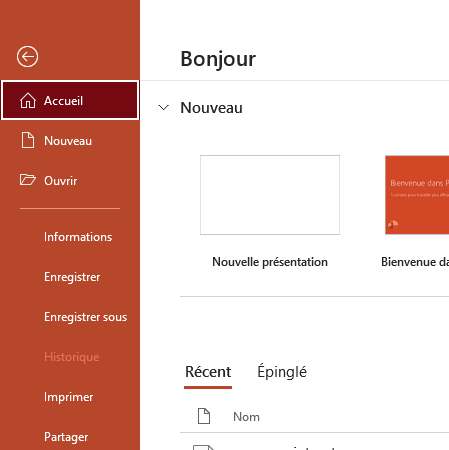 1
1
Sélectionne l’imprimante
2
Nombre de copies
3
2
3
3
Type d’impression
4
4
Sens du papier
4
5
Lance
l’impression
Les présentations
24
5
✔ Manipulons !
Ouvrez le logiciel qui permet de faire des présentations
Enregistrez votre diaporama
1
Créez autant de diapos que de thèmes choisis 
Titre : Nom du loisir
Un modèle différent par loisir choisi
Insérez une photo sur l’une des diapos
Ajoutez des notes personnelles sur 1 diapo
Insérez des transitions
Dupliquez la diapositive n°3 
et placez la avant le titre

Lancez votre diaporama pour 
voir son rendu
Créez une diapositive 
Titre : Votre prénom
Sous titre : Ma présentation
Police : Arial / Taille 40
Ajoutez une animation sur le titre

Créez une seconde diapositive
Titre : Loisirs
Sous titre : liste à puces avec 3 à 6 loisirs 
Mettez de la couleur
Insérez une bordure
4
2
3
5
6
01/03/2023
Les présentations
25
Synthèse
💡 Avez-vous des questions ?
01/03/2023
Les présentations
26
Synthèse
💡 Votre avis compte !!!

bit.ly/3slagWM
01/03/2023
Les présentations
27
MERCI
Et à très bientôt !
01/03/2023
Les présentations
28